RESILIENCY WEBINAR
Dr. Steve
WHY RESILIENCY
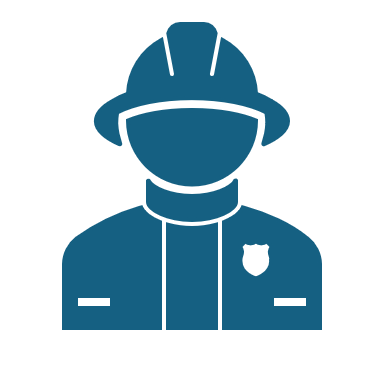 FIREFIGHTING IS AN EXCITING AND CHALLENGING PROFESSION

THE STRESSORS THAT COME ALONG WITH THIS PROFESSION ARE CLEARLY DIFFERENT THAN THE STRESS FOUND IN CIVILIAN OCCUPATIONS

THE AVERAGE NUMBER OF TRAUMATIC EXPEREICNES FOR THE TYPICAL CIVILIAN IS 3-5 IN A LIFETIME
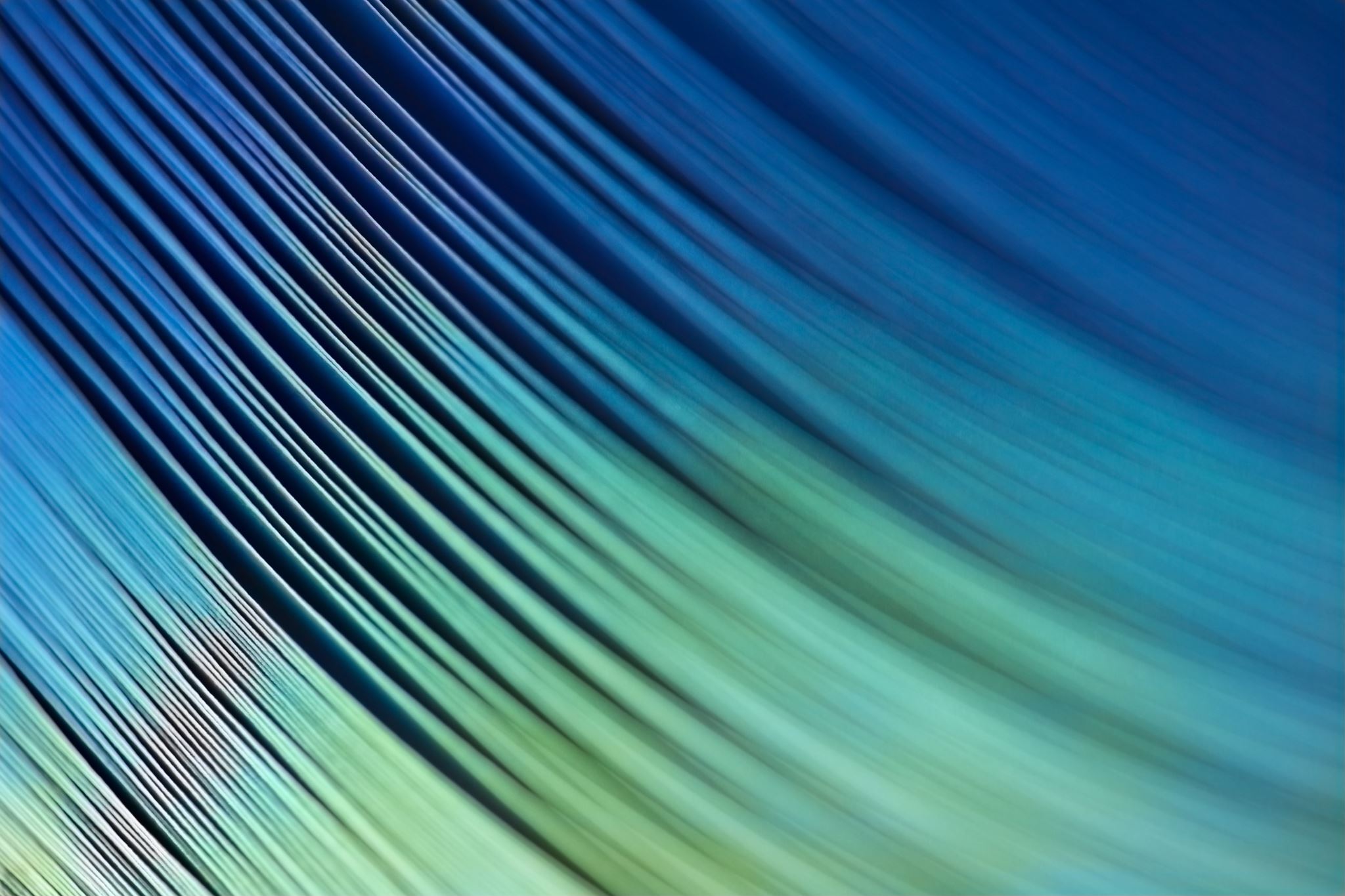 FROM VERY STRESSFUL TO HIGHLY STRESSFUL
THE IMPORTANCE OF SELF AWARENESS
SELF AWARENESS (CONT.)
THE WILDFIRES
WILDFIRES (CONT.)
THE IMPACT
RESILIENCY DEFINED
RESILIENCY (CONT.)
THE CHALLENGE FOR EACH OF US
“EVERYTHING CAN BE TAKEN FROM A MAN BUT ONE THING:
THE LAST OF THE HUMAN FREEDOMS-
TO CHOOSE ONE’S ATTITUDE IN ANY GIVEN SET OF CIRCUMSTANCES”

-Viktor Frankl
Moral Injury 							-Niki Stepanian, LMFT
Why is it Important to Discuss Moral Injury?
Examples of Moral Injury
A firefighter is forced to work overtime and forego vacation days due to staffing shortages. He is already having marital problems and now must tell his wife they have to cancel their vacation plans yet again. He is burned out and resents management 
 
A firefighter/paramedic suffers her sixth pediatric death this year. She begins to feel helpless and questions whether her training has been a waste of time 
 
A firefighter must treat a patient who just committed a heinous crime 
 
Examples for the wildfires
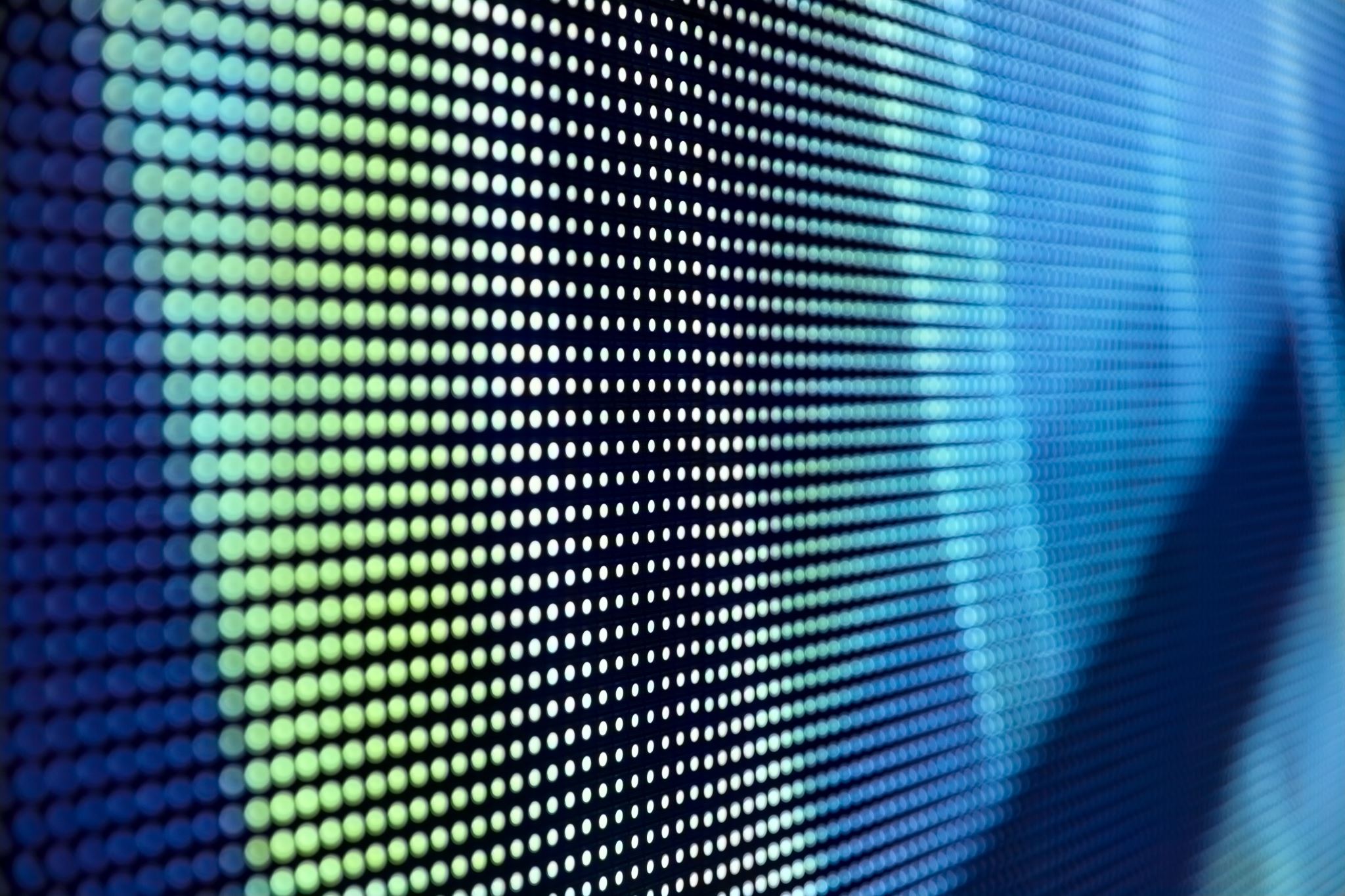 Signs and Symptoms of a Moral Injury
Steps to Building Moral Resilience
Self-Care for Firefighters 								-Carl King, Ph.D
Resiliency
Resiliency
Resiliency
Make it happen
Transitioning Home -Lyndee Venosta, PsyD
Talking with Your Spouse – 
Acknowledge the Transition
Explain that returning home after a major fire takes an adjustment period.
Exhaustion, mood changes, or the need for decompression time.
Sharing the Experience
Give a general idea of what happened, focusing on teamwork, and positive outcomes.
Avoid overly graphic or distressing details that could cause unnecessary worry.
Address any concerns your spouse had while you were gone.
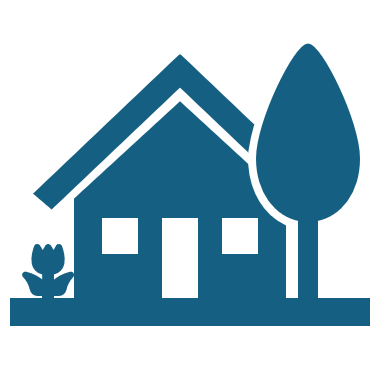 Transitioning Home
Transitioning Home
Talking with the Kids
Talking with the Kids
Talking with the Kids
Talking with the Kids
Talking with the Kids
Thank You